Путешествие в страну сказок и приключений.
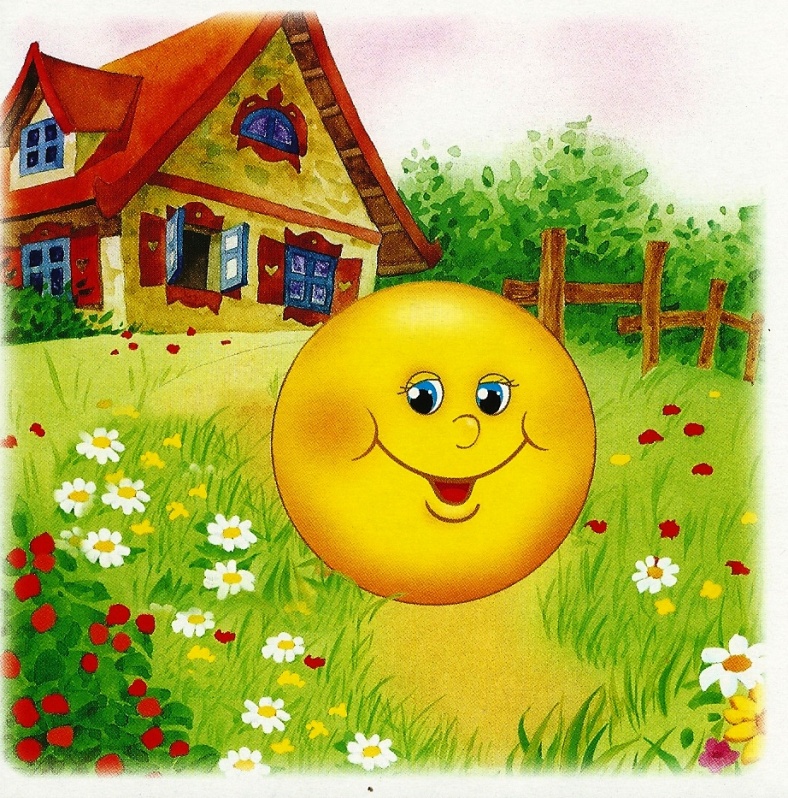 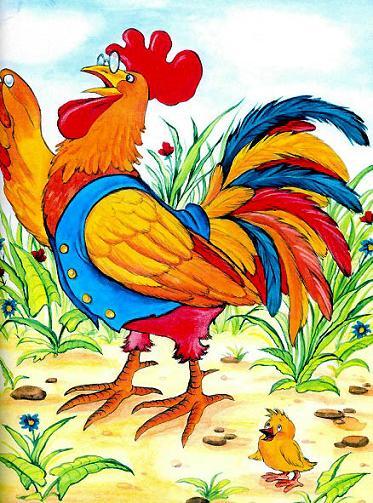 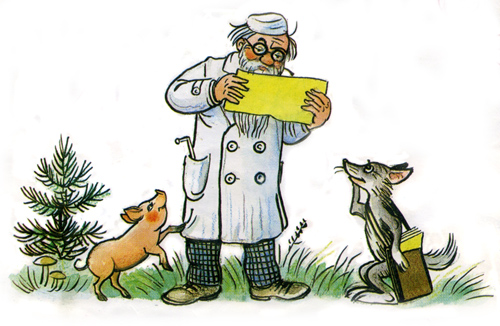 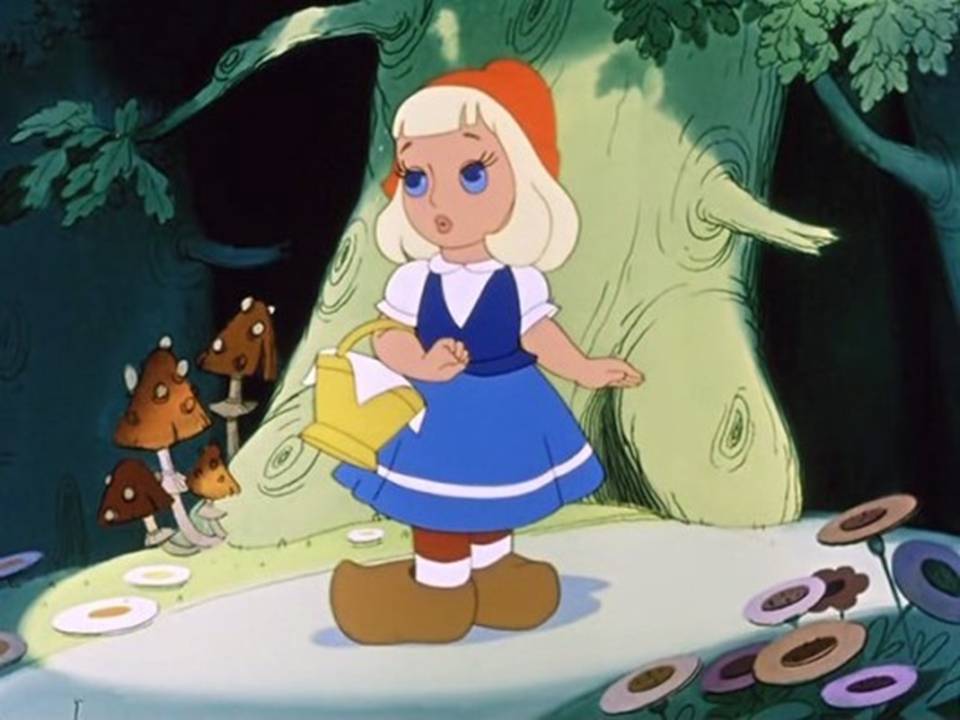 ЧЕБУРАШКА
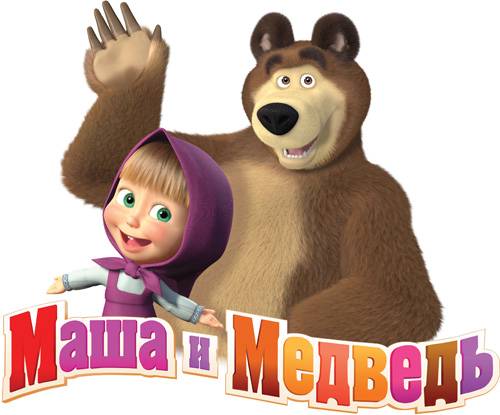 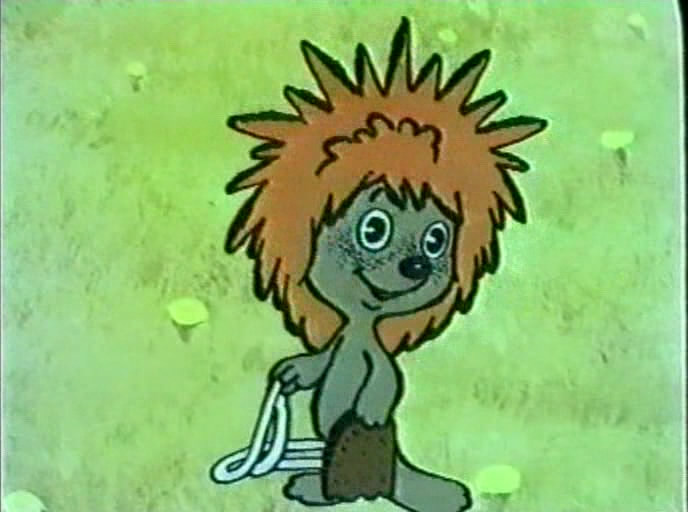 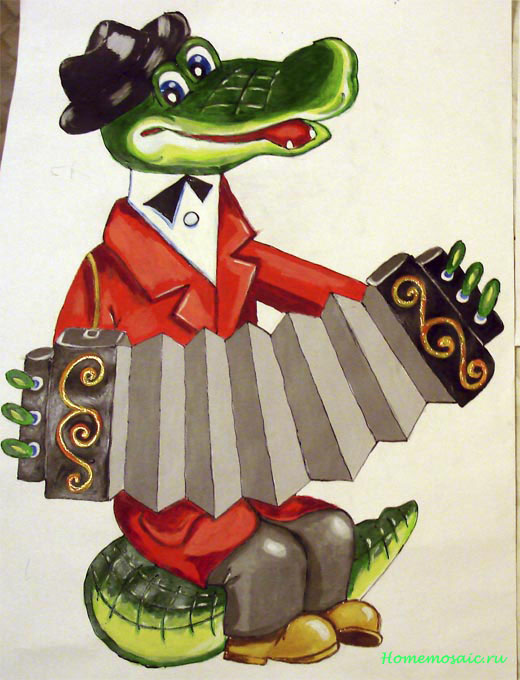 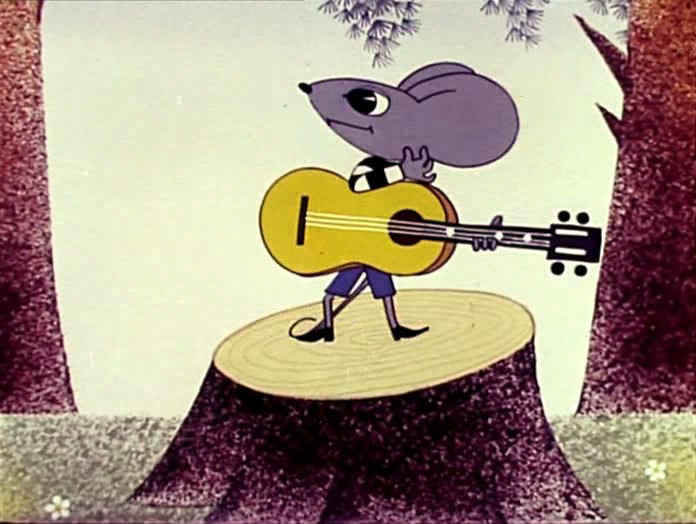 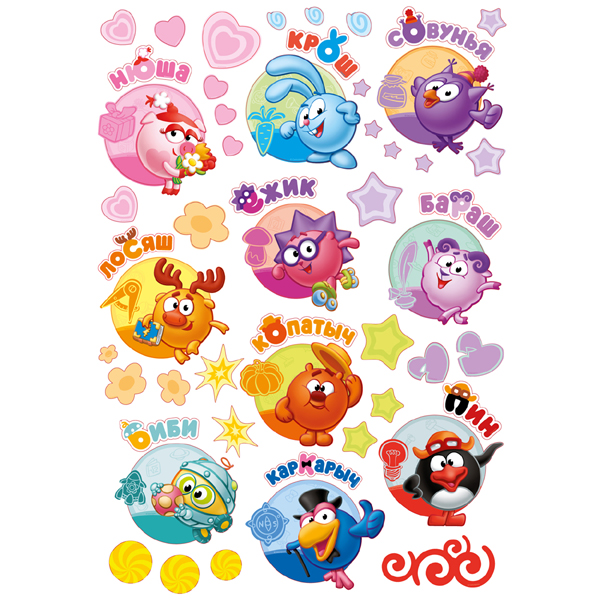 ???
БУРАТИНО
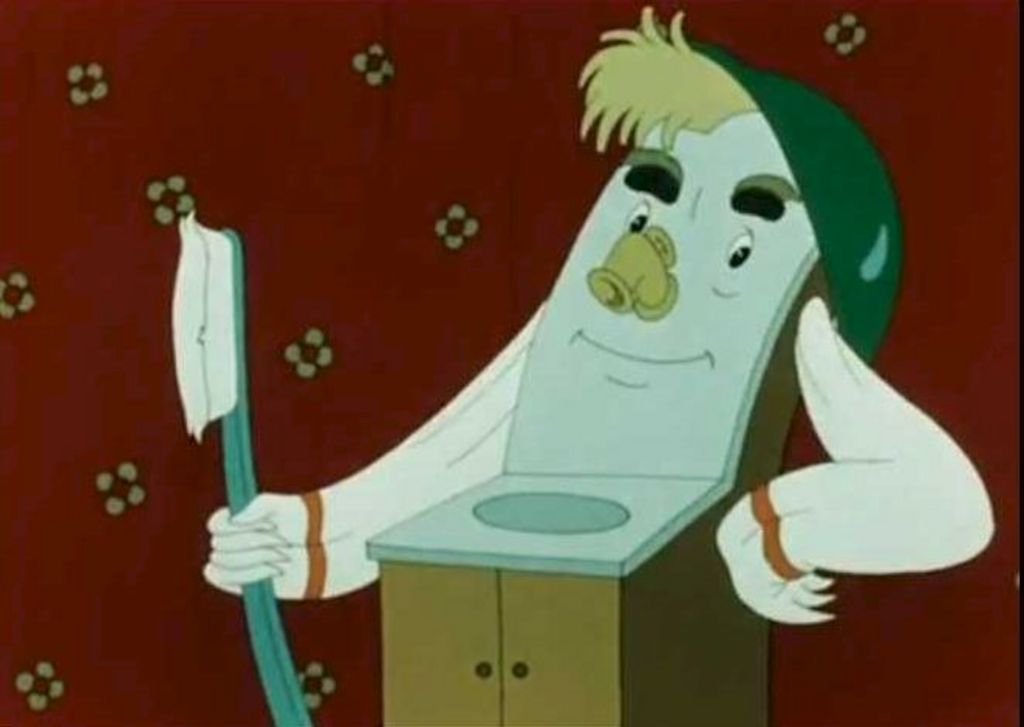 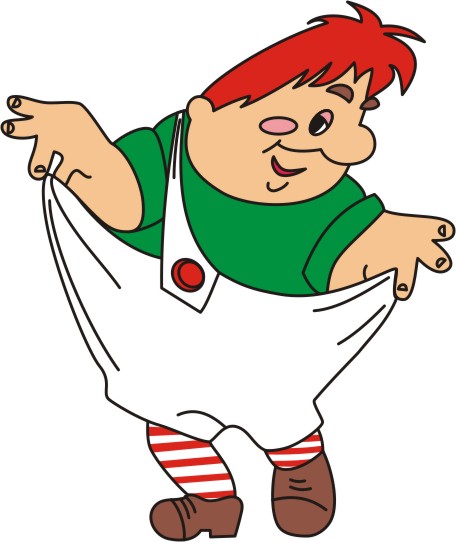 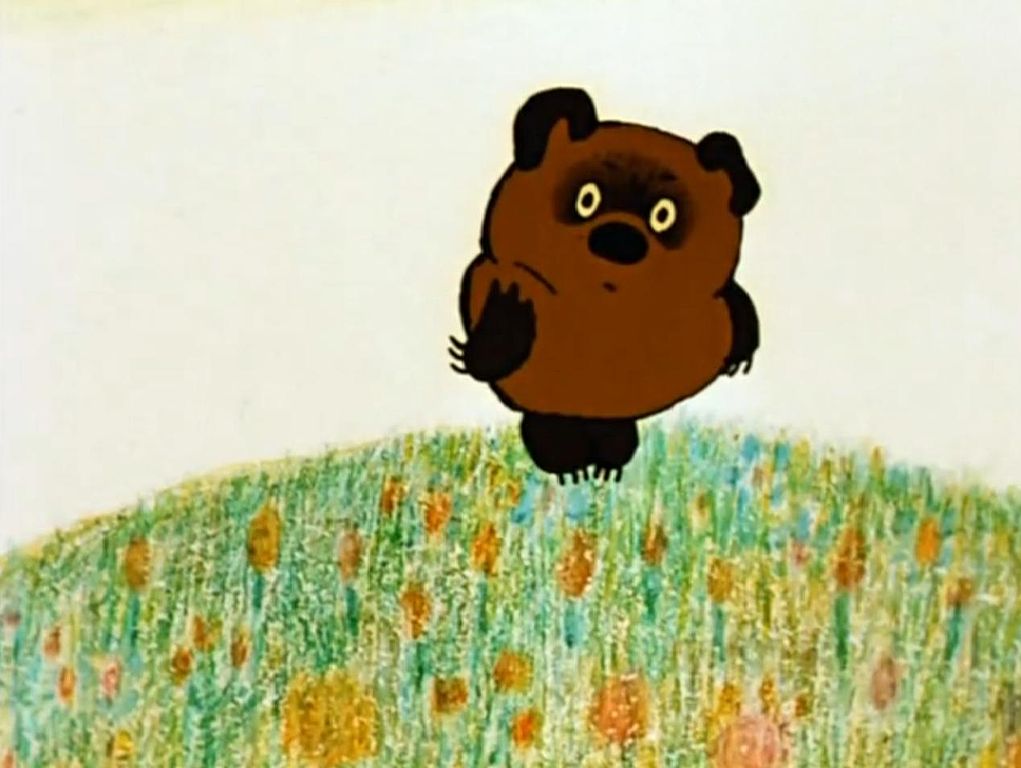 МОЛОДЦЫ!!!ДО СКОРЫХ ВСТРЕЧ!